I can smell…
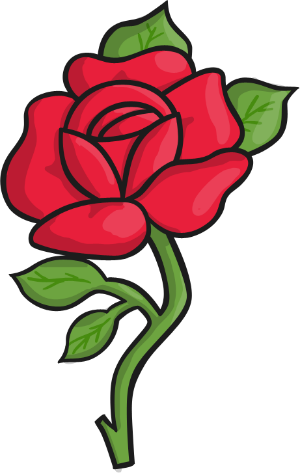 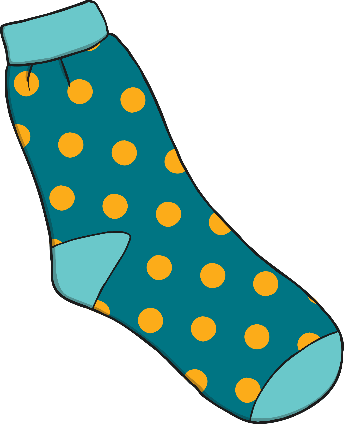 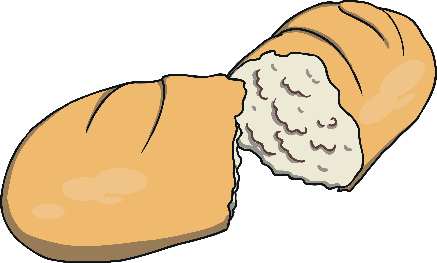 next
I can smell a rose.
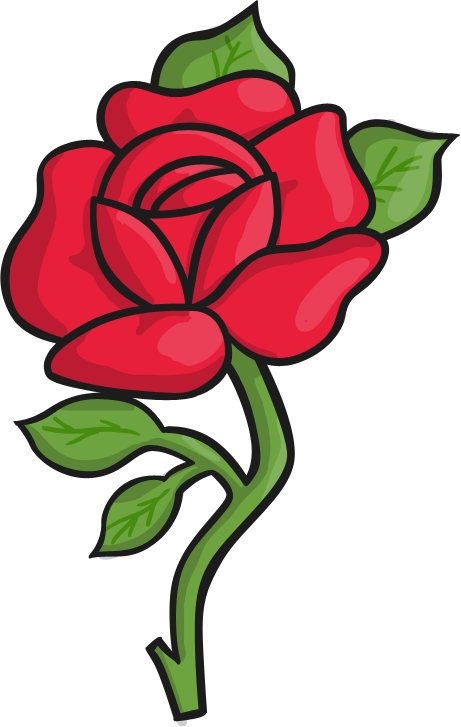 back
I can smell freshly baked bread.
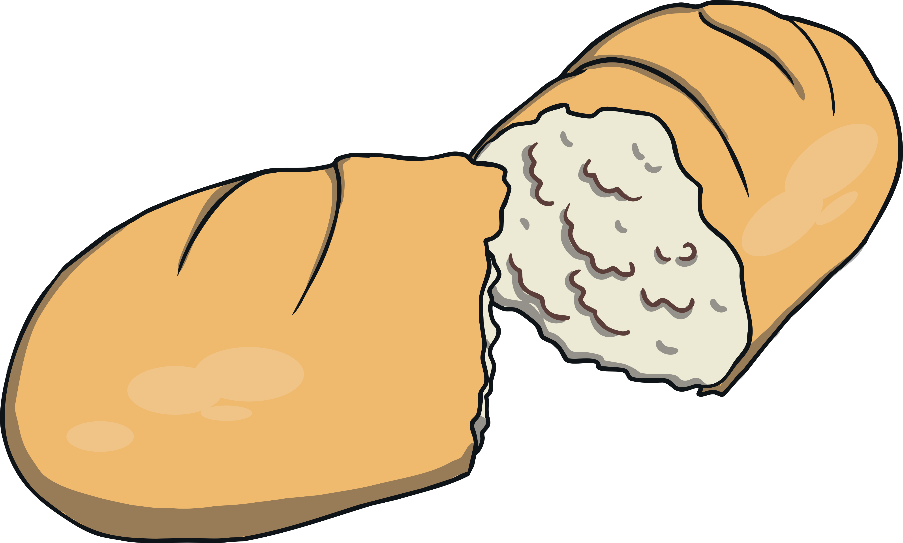 back
I can smell stinky socks!
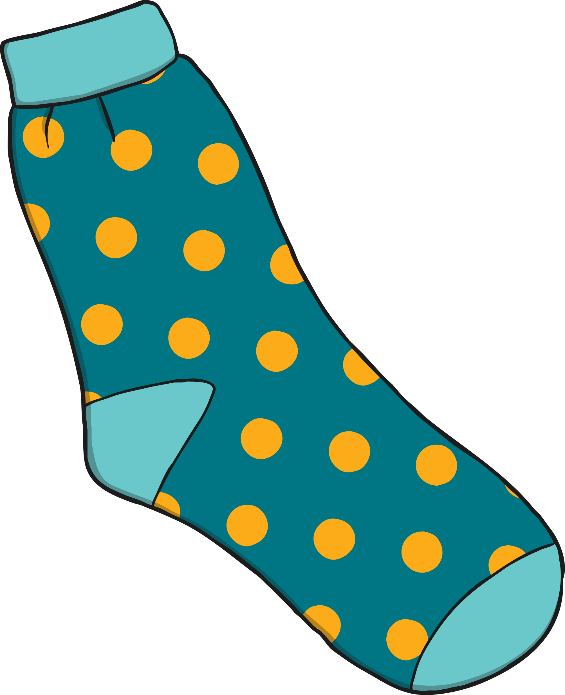 back
What can you smell?
I can see…
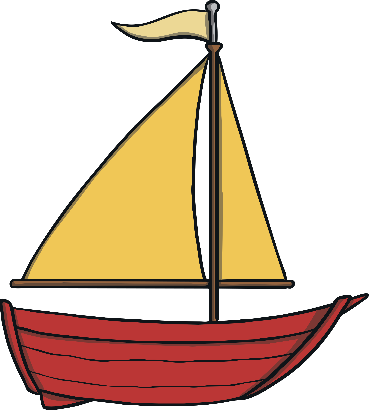 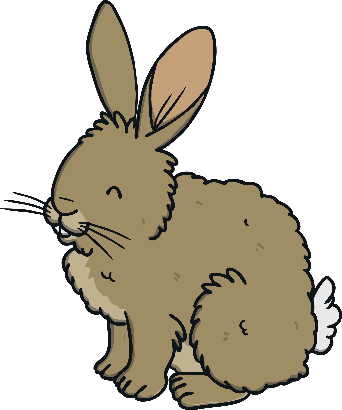 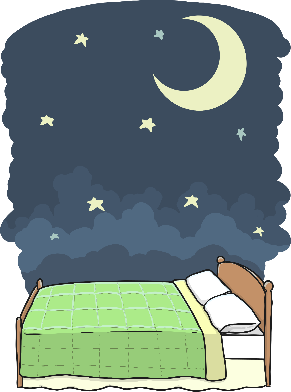 next
I can see the moon shining in the night sky.
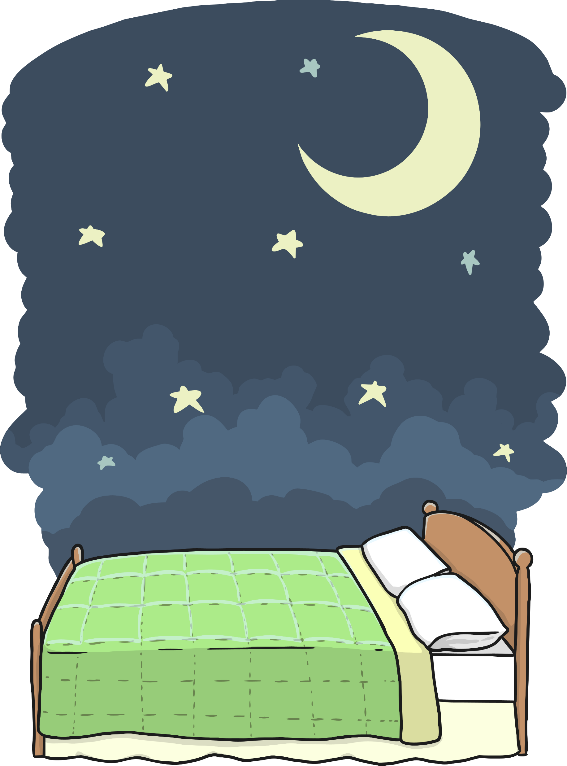 back
I can see a rabbit hopping around the fields.
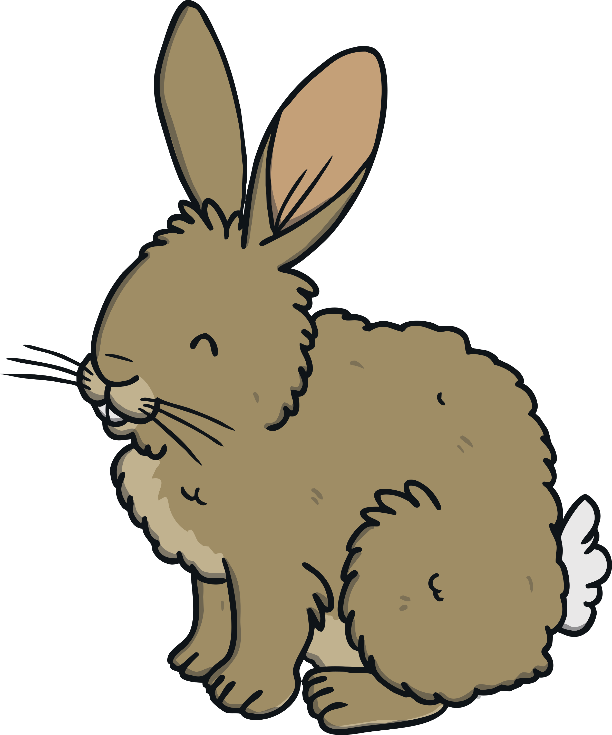 back
I can see a boat floating on the water.
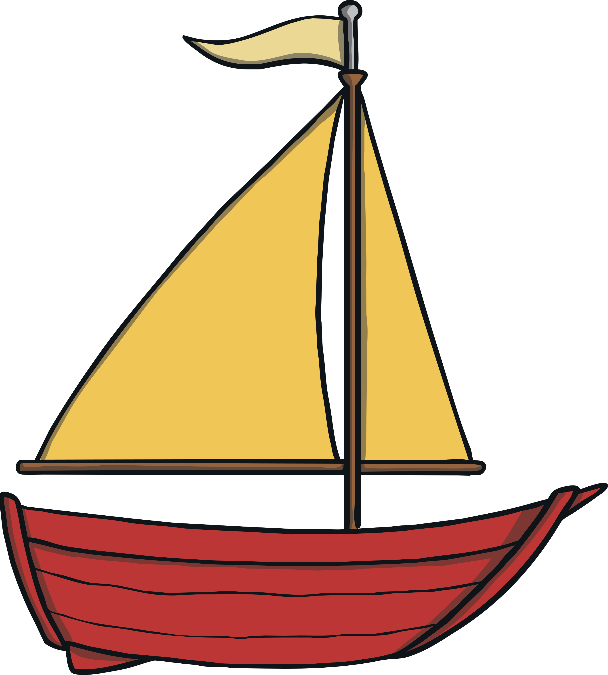 back
What can you see?
I can hear…
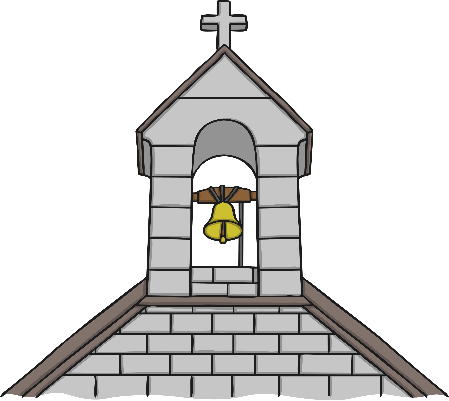 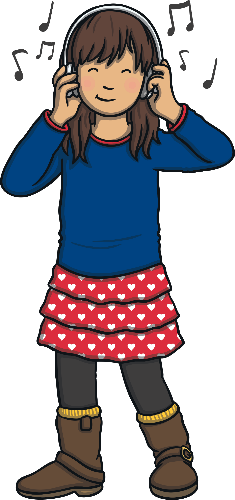 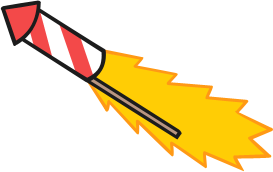 next
I can hear a bell ringing.
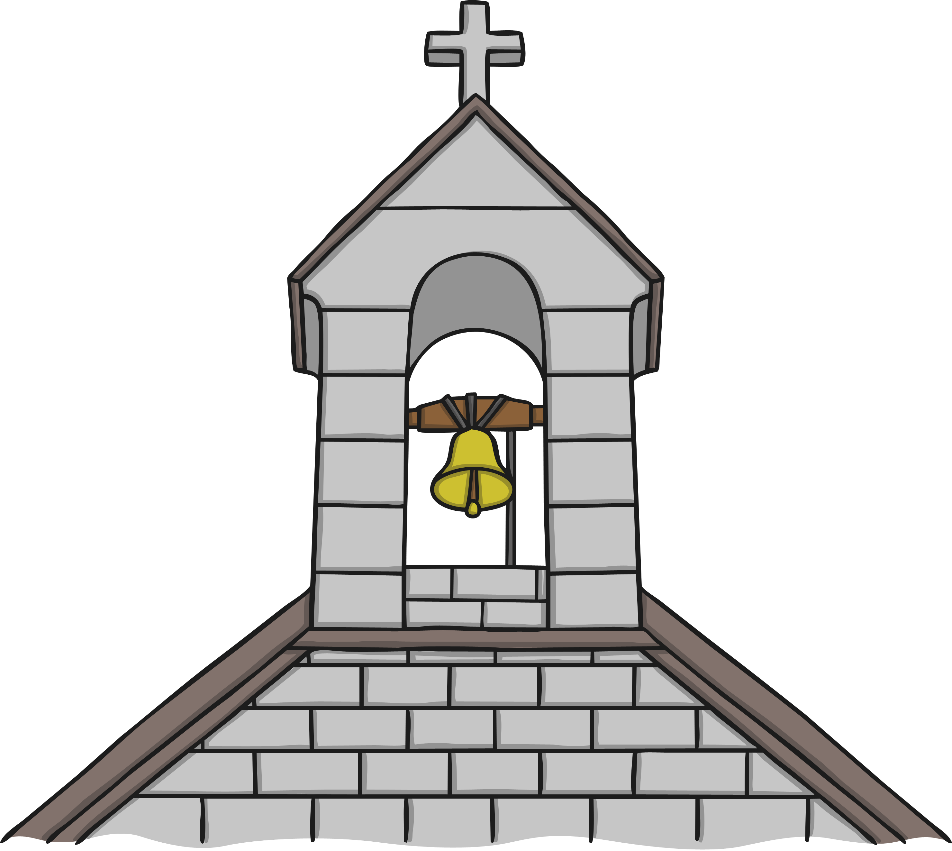 back
I can hear music playing loudly.
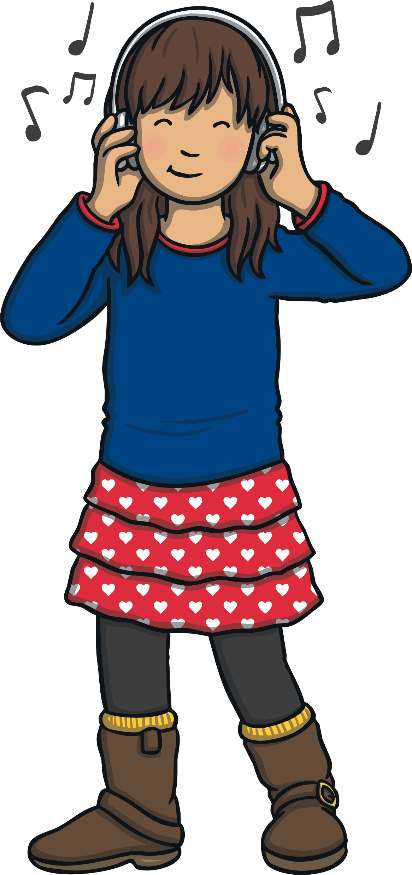 back
I can hear fireworks crashing and banging in the sky.
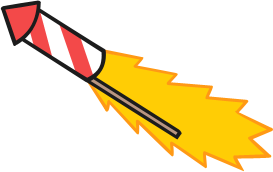 back
What can you hear?
I can touch…
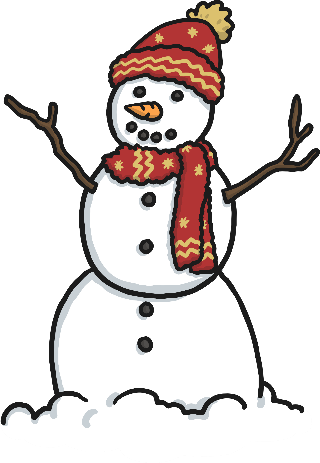 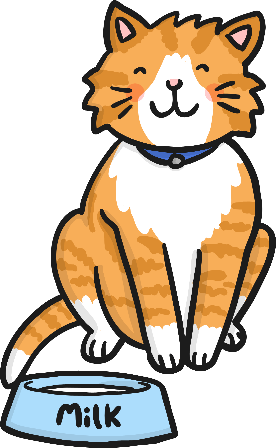 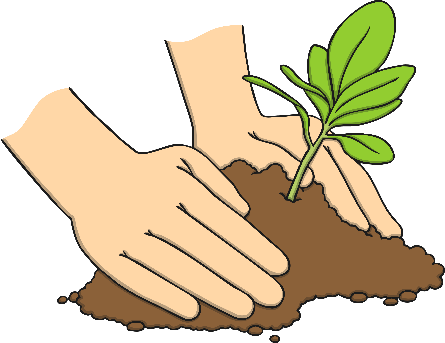 next
I can touch a fluffy, soft cat.
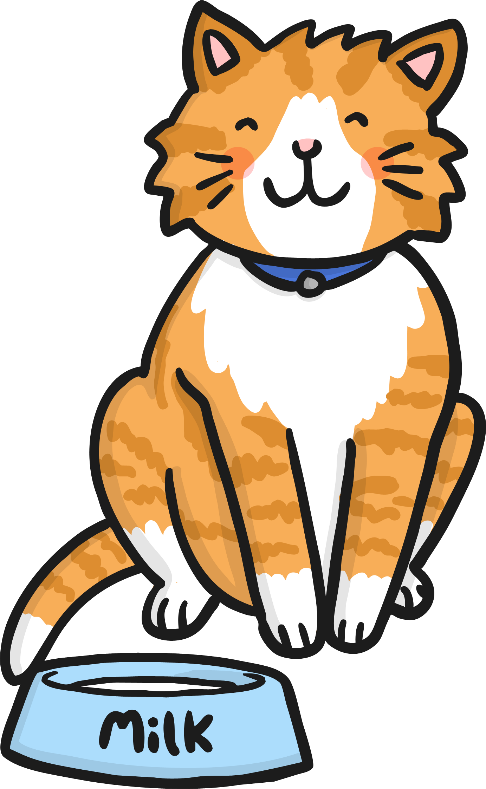 back
I can touch crunchy, cold snow.
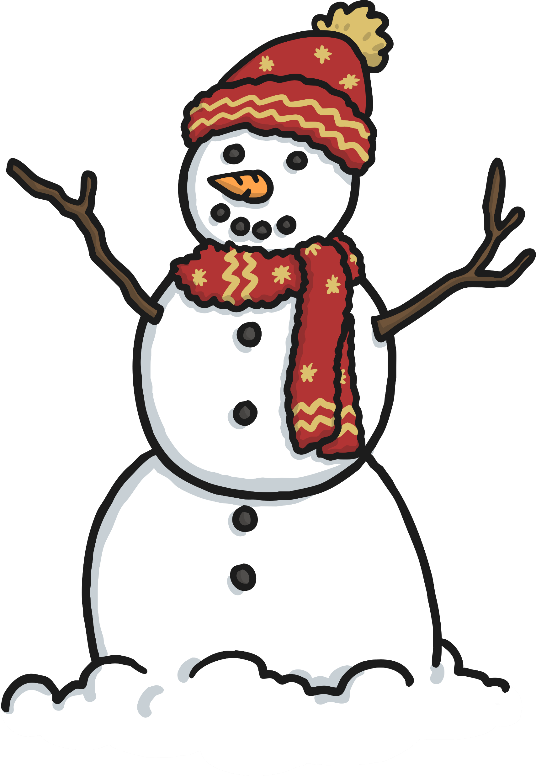 back
I can touch crumbling, brown soil.
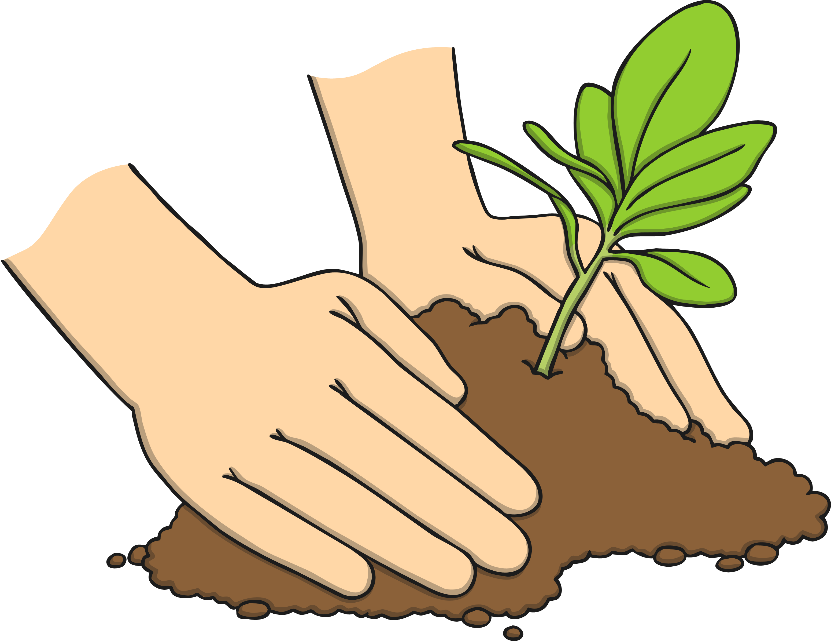 back
What can you touch?
I can taste…
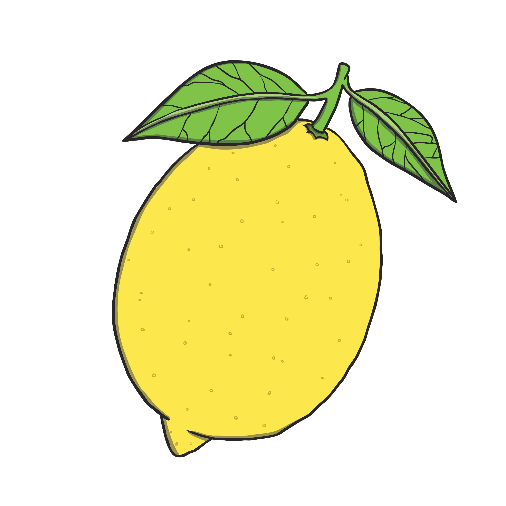 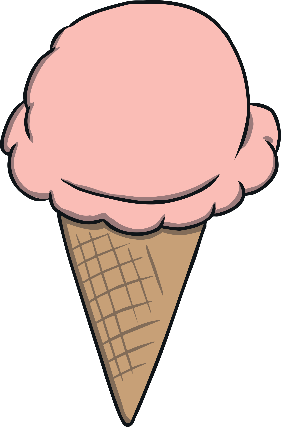 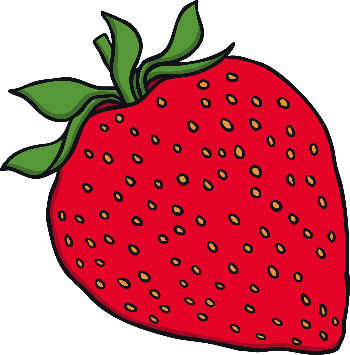 next
I can taste a delicious ice cream.
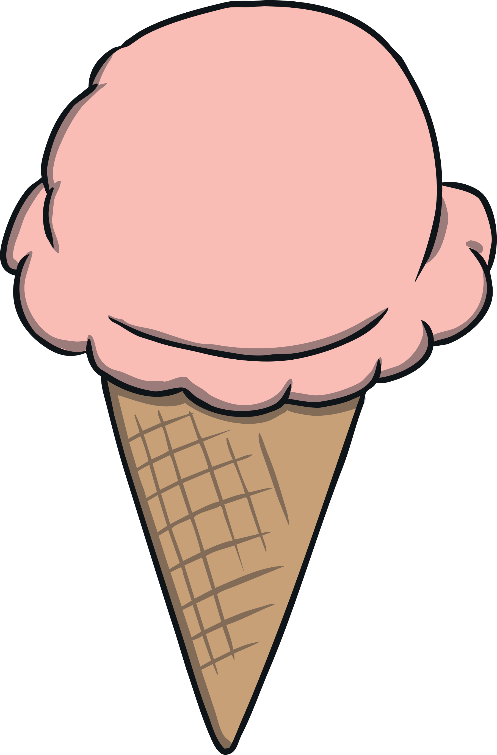 back
I can taste a sweet strawberry.
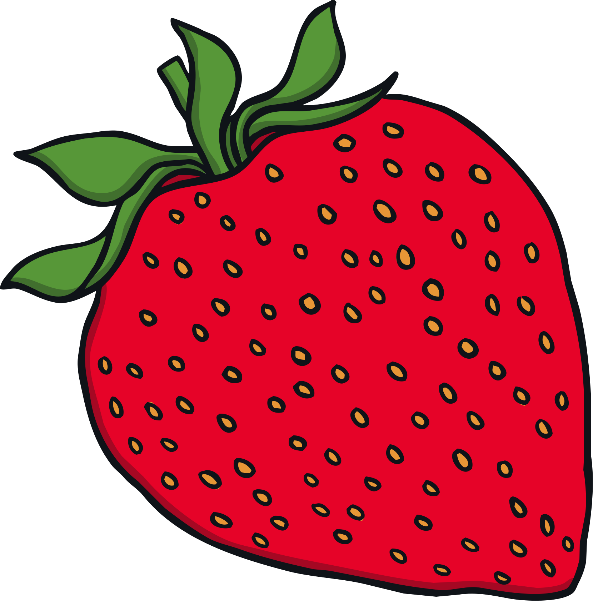 back
I can taste a sour lemon.
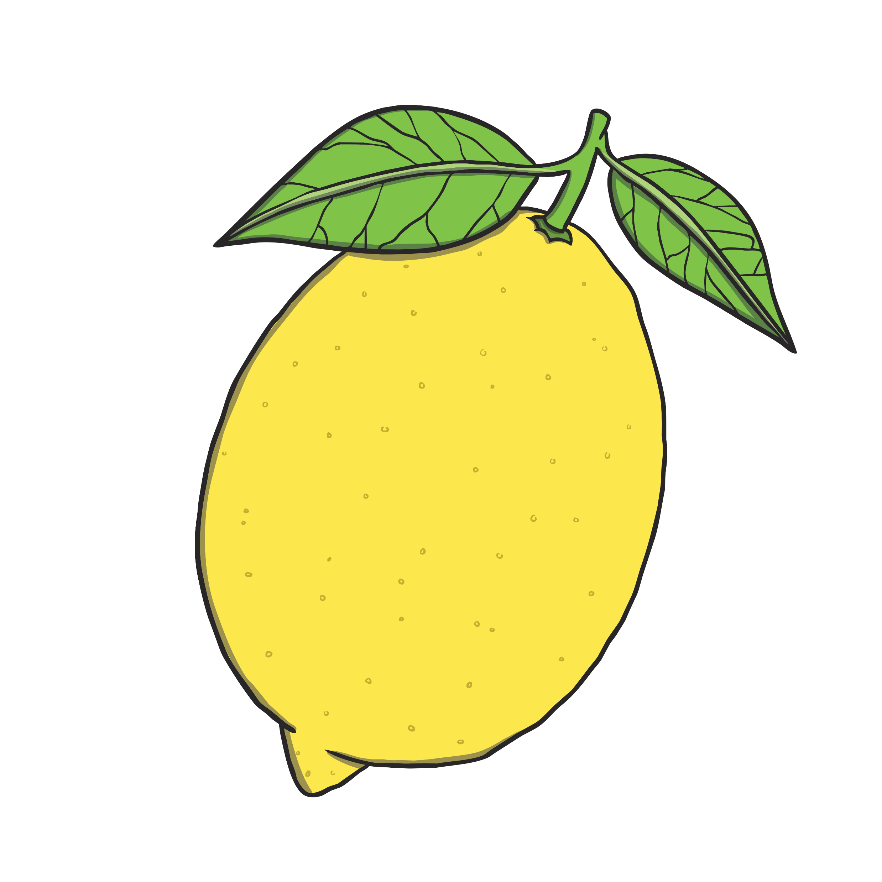 back
What can you taste?
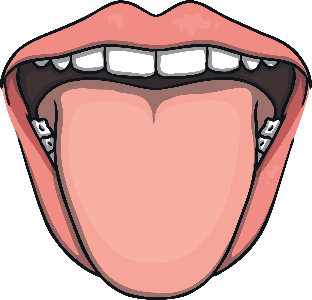 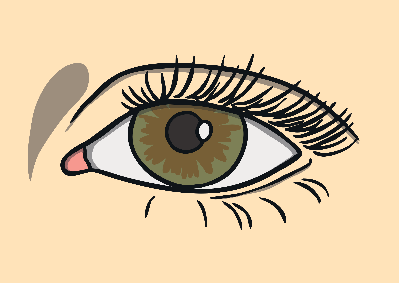 sight
taste
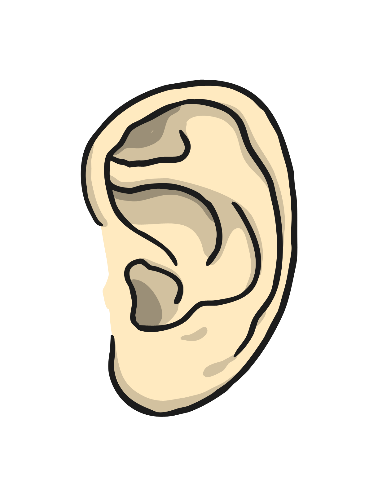 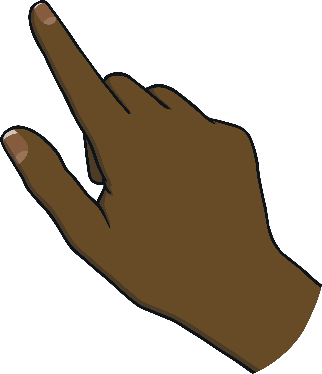 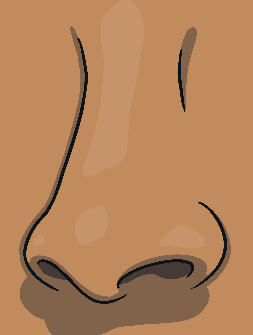 hearing
smell
touch